SER Y SENTIRSEEUROPEO
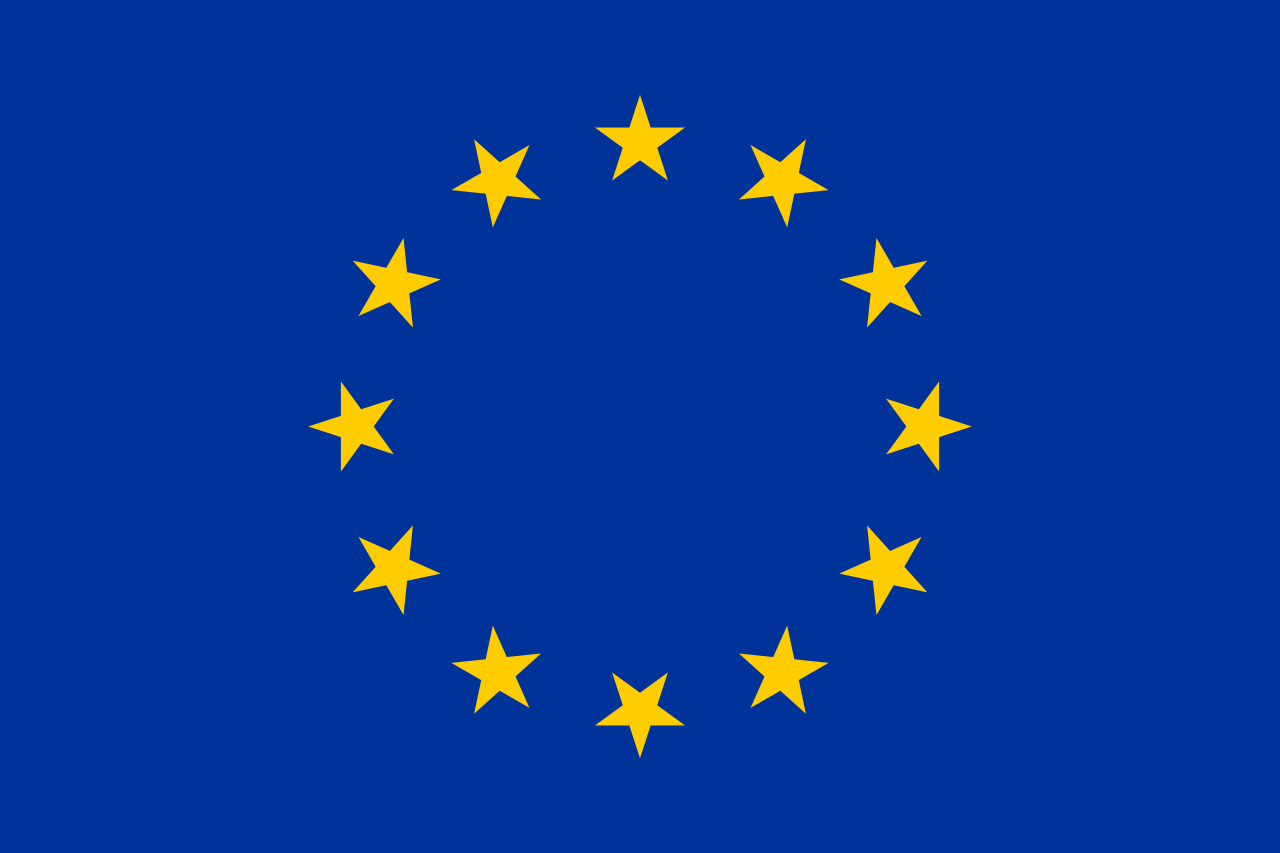 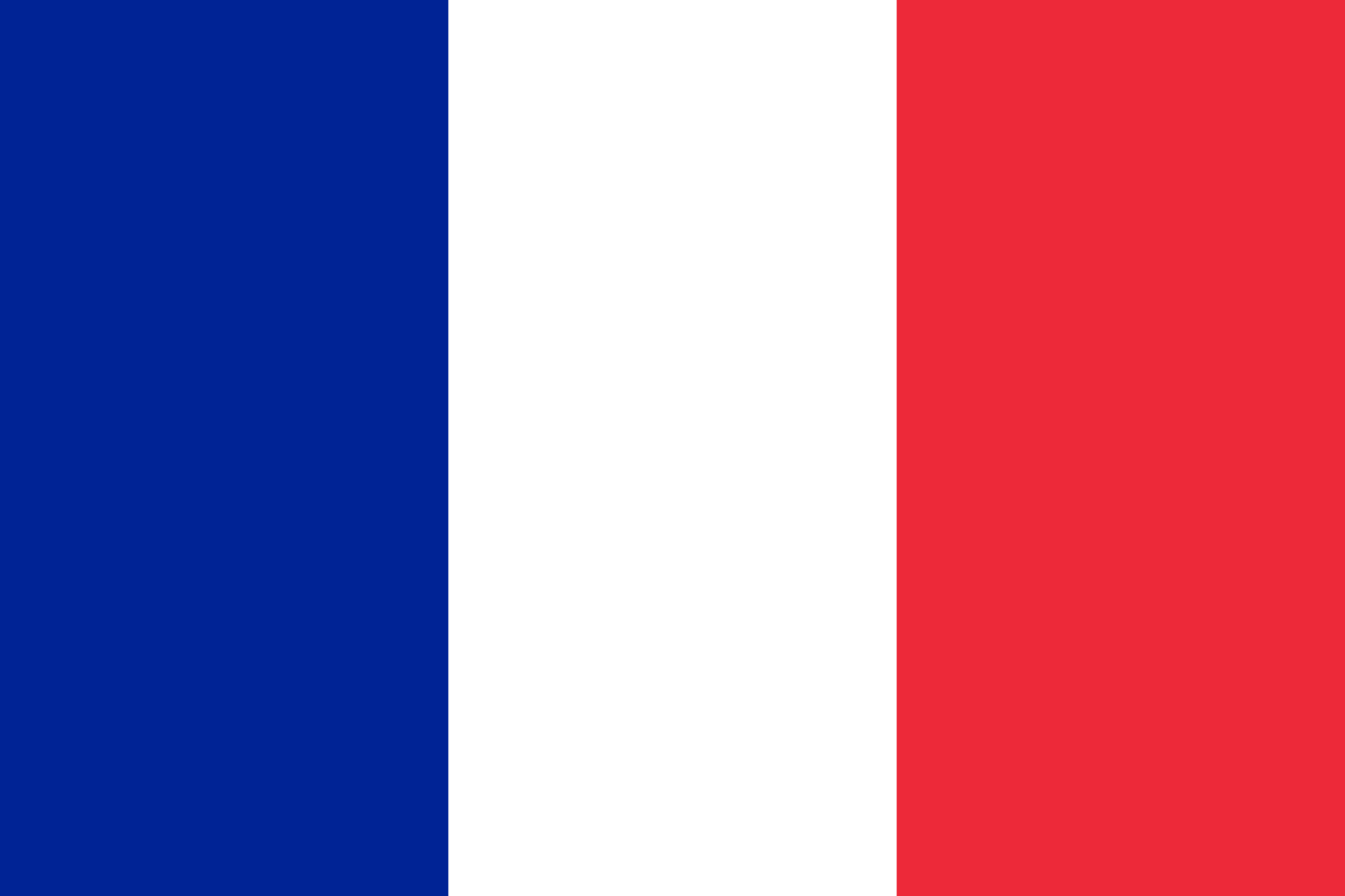 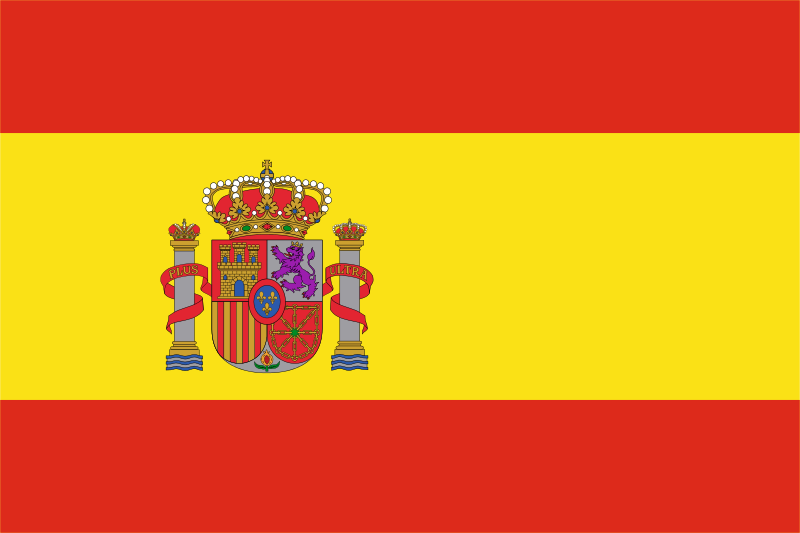 UNIDOS EN LA DIVERSIDAD
SER EUROPEO
. NO ES TAN SOLO UNA ESTRELLA EN LA BANDERA
. ES FORMAR PARTE DE UNA COMUNIDAD DIVERSA CON LAS MISMAS 
  LEYES, DEBERES, DERECHOS E INTERESES COMUNES.
	IGUALES EN LA DIVERSIDAD
SENTIRSE EUROPEO, ES
CONOCER, La idea de europa
Reconocerse en esa idea y lo que supone
Identificarse con el proyecto
¿Qué conozco?
“libertad de tránsito”
“moneda única”
Comisariados
Subvenciones
Pobres y ricos
Discrepancias políticas diversas
inseguridad
PELIGROS
DISCREPANCIAS EN POLÍTICAS
INTERESES PARTICULARES
DIFERENCIAS EN CRITERIOS DE APLICACIÓN
FALTA DE CRITERIOS RAZONADOS Y JUSTOS
FALTA DE INFORMACION AL PUEBLO LLANO
CONFUSION E INSEGURIDAD EN LOS MENSAJES
EL YUGO ECONÓMICO
¿A DONDE NOS LLEVA?
AL CRECIMIENTO DE LAS EXTREMAS POPULISTA, ANTIEUROPEISTAS Y XENÓFOGAS
A LA FALTA DE APOYO POPULAR
A LA POSIBILIDAD DEL FRACASO EUROPEO
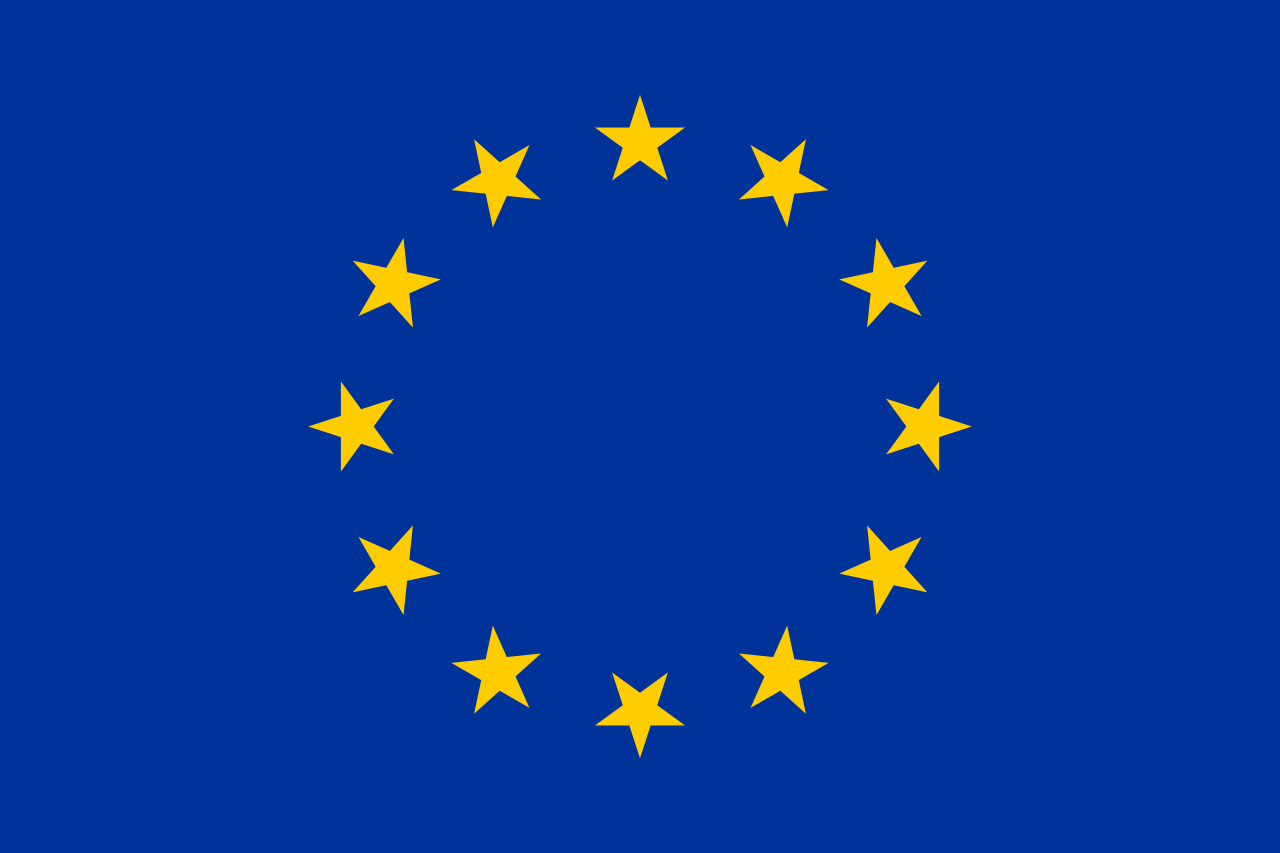 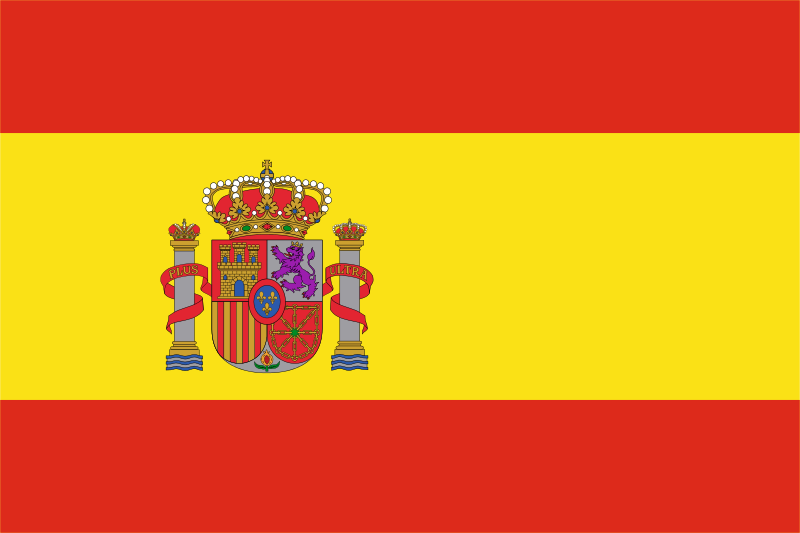 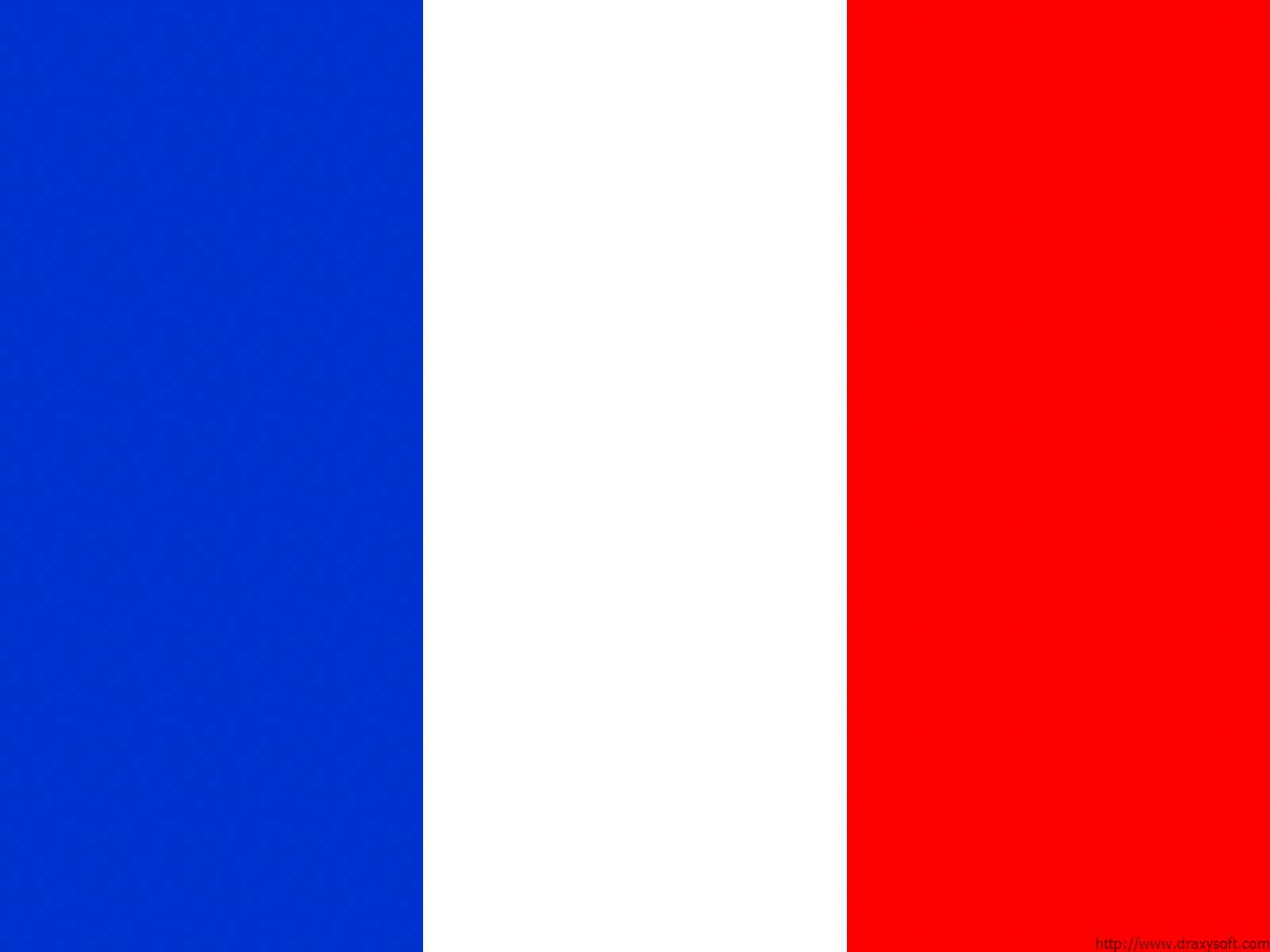 ESPERANZA
COMPROMISO CIUDADANO
POLÍTICAS DE ALTURA Y AMPLITUD DE MIRAS
POLÍTICOS MAS COMPROMETIDOS
ESTADOS UNIDOS DE EUROPA